PODPORA KOMUNITNÍCH PROJEKTŮ V OBLASTI ŽIVOTNÍHO PROSTŘEDÍ NA ÚZEMÍ MČ PRHA 4
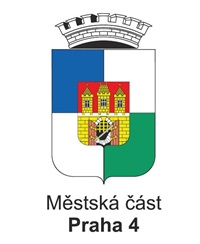 Komunitní zahrady
Aktivní podpora vzniku a provozu komunitních zahrad dle nastavených parametrů

Výběr vhodných lokalit a pozemků
Oslovení a následná participace občanů 
Spolupráce s organizacemi (na MČ Praha 4 obecně prospěšná společnost KOKOZA)
Právní rámec podmínek provozování komunitní zahrady (smlouva o údržbě, smlouva o výpůjčce pozemku)
Investice do základního vybavení
Zabezpečení základních potřeb provozu – voda, instalace retenčních nádrží, kompost, kvalitní substrát, bezplatné poradenství, podpora komunitních akcí v prostoru zahrady
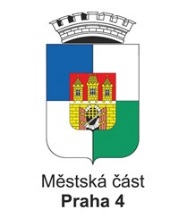 Komunitní zahrada Kukučínova
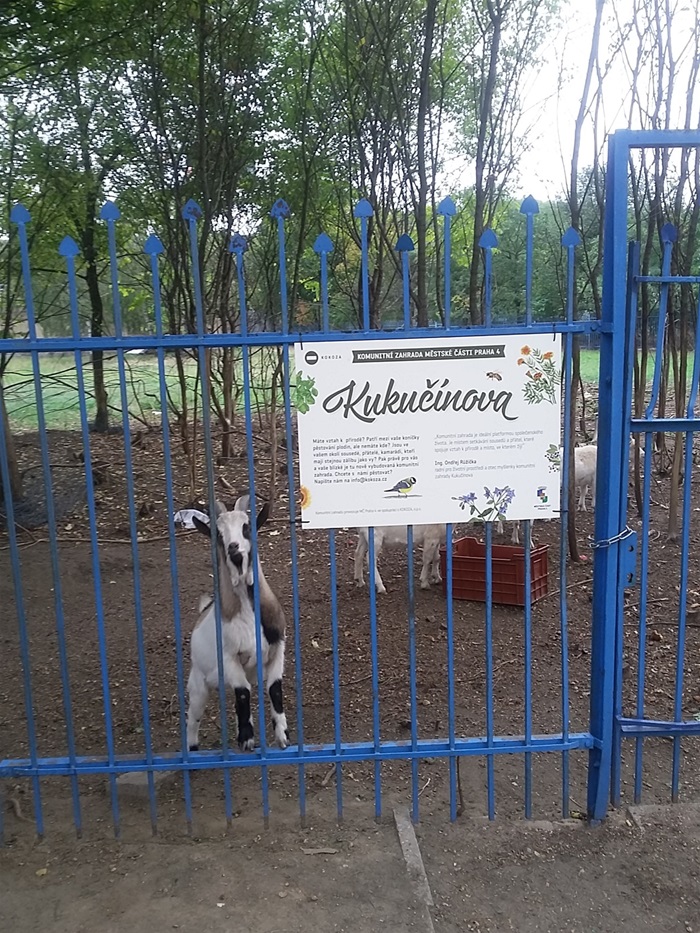 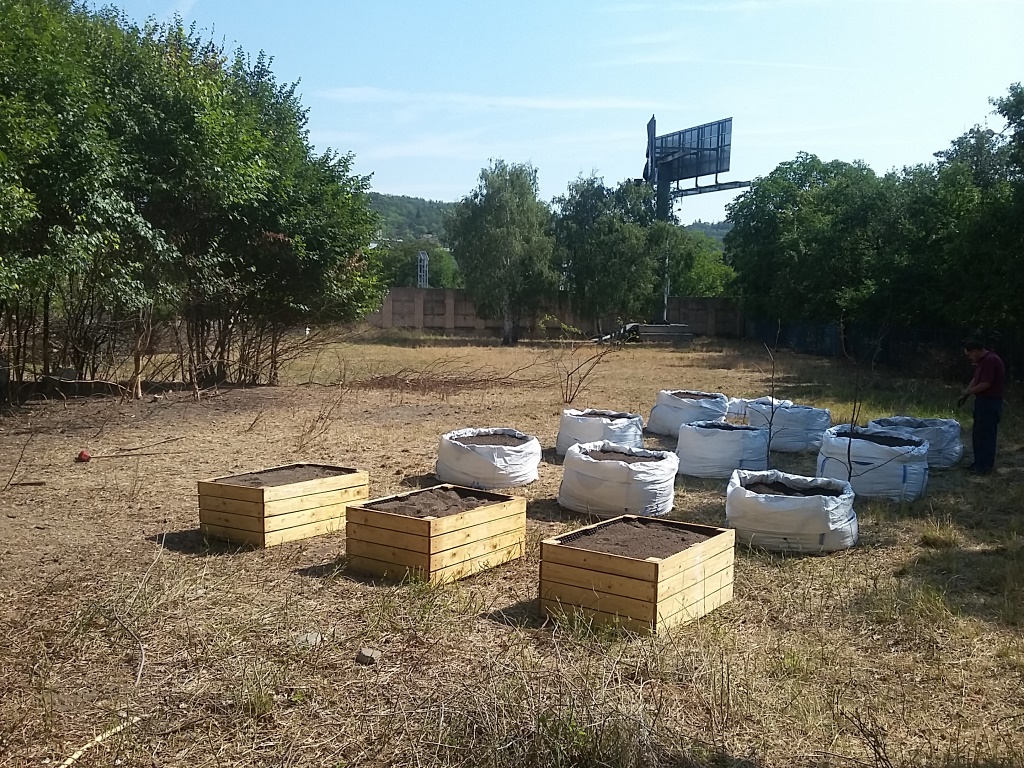 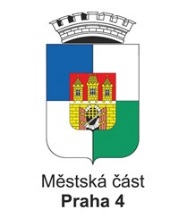 Komunitní zahrada ZEBRA v Braníku
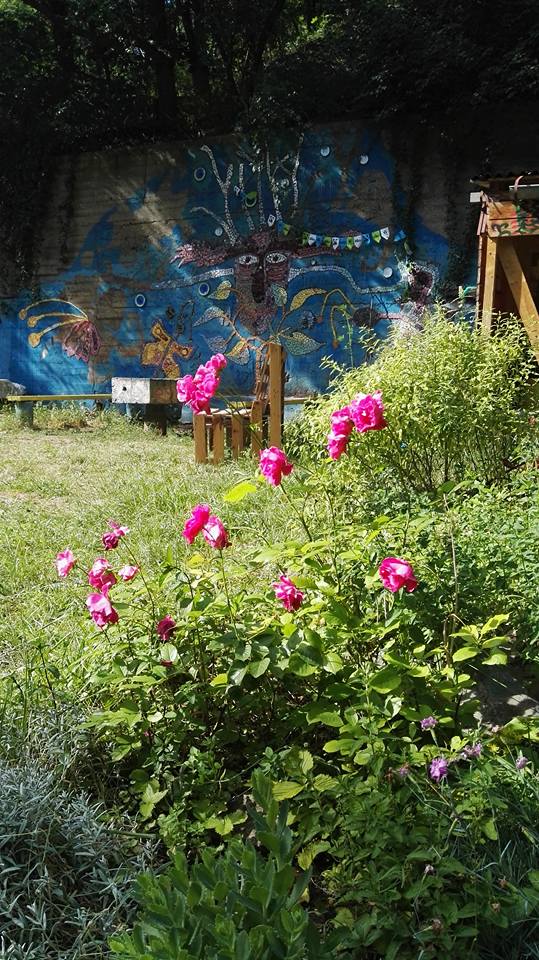 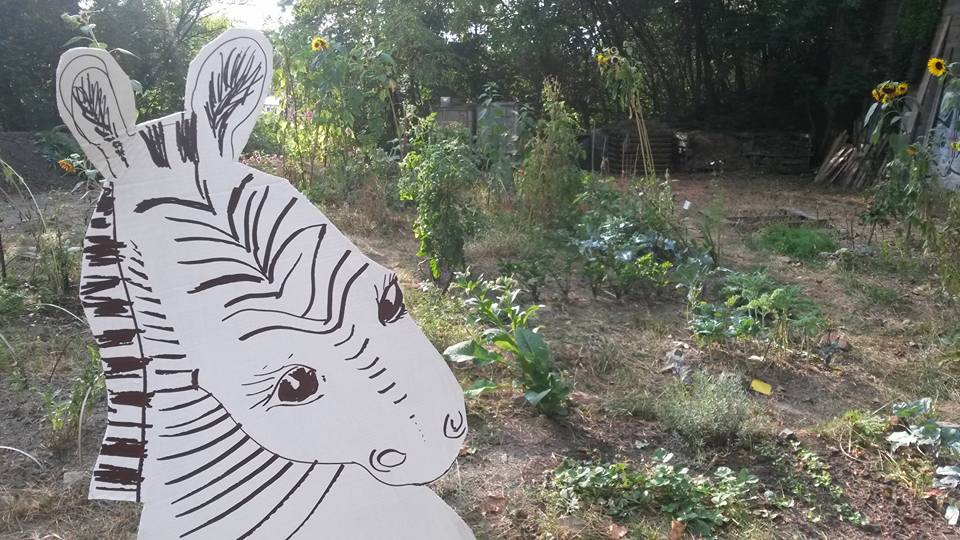 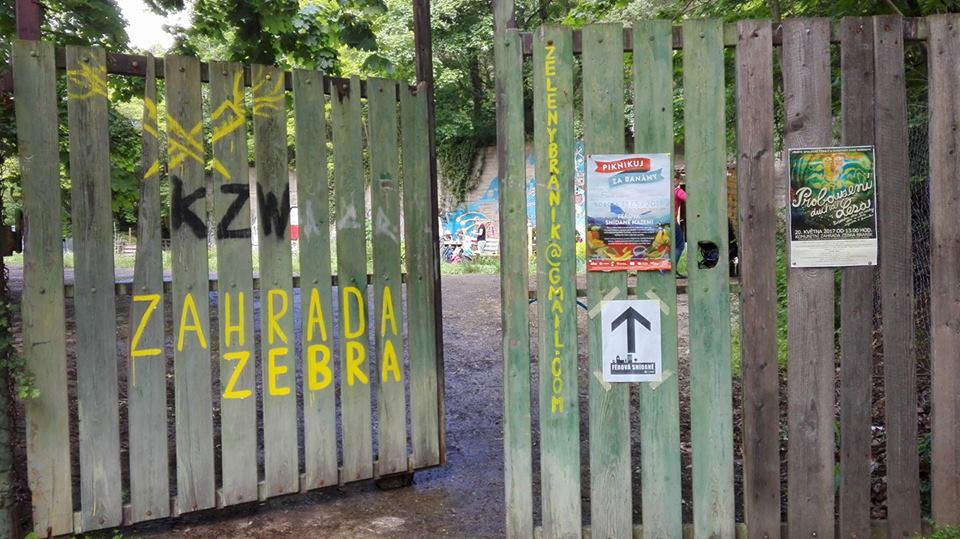 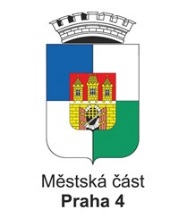 Komunitní sázení ve vnitroblocích
Podpora projektů spojených s životním prostředím a aktivního komunitního života ve vnitroblocích 

Cílem je podpora občanských projektů týkajících se daného tématu a aktivně vyhledávat prostory pro jejich naplnění
Individuální přístup k místní situaci a potřebám občanů (uzavřený nebo veřejně přístupný vnitroblok, urbanistické propozice aj.)
Spolupráce s organizacemi (na MČ Praha 4 BIENO, z.s.)
Poskytnutí potřebného vybavení, realizace úprav a údržby zeleně aj. 
Nabídka dotačních prostředků
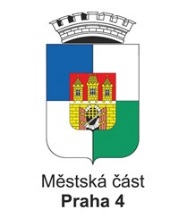 Vnitroblok Mečislavova
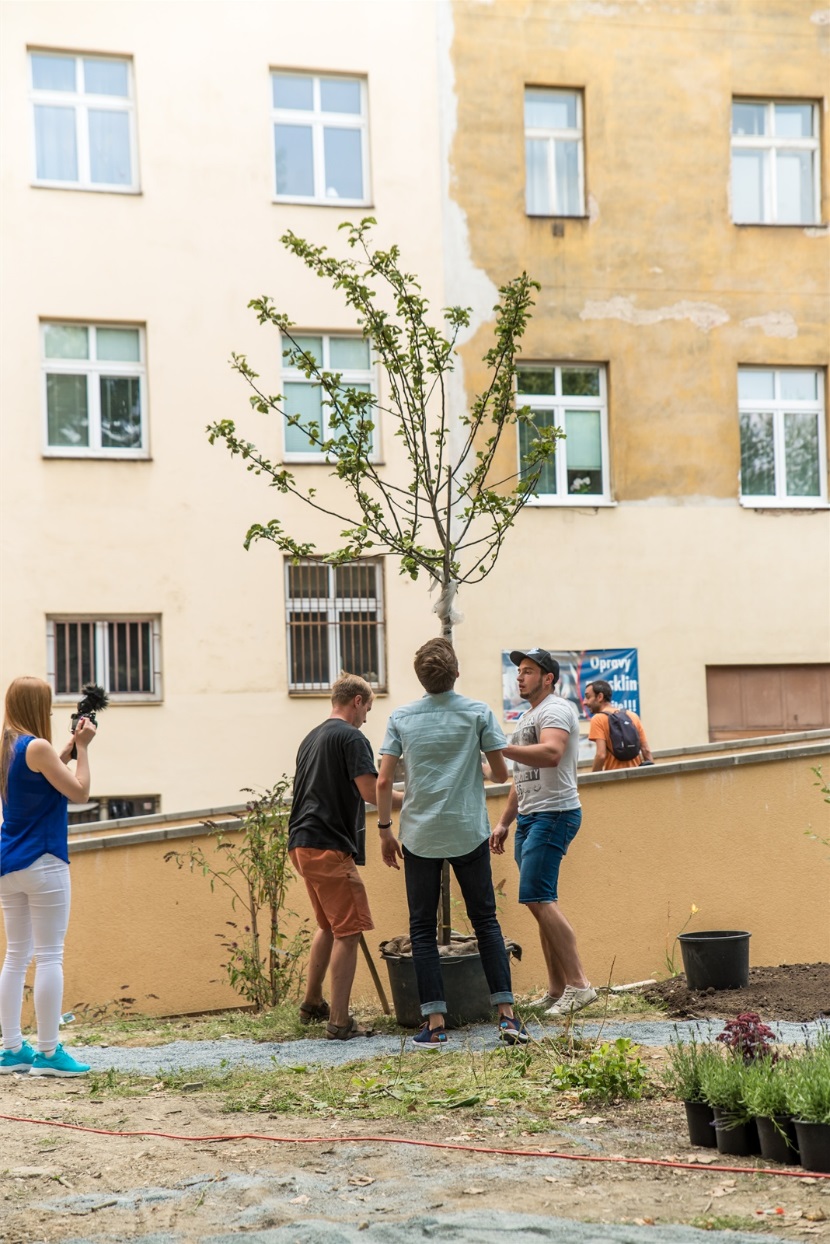 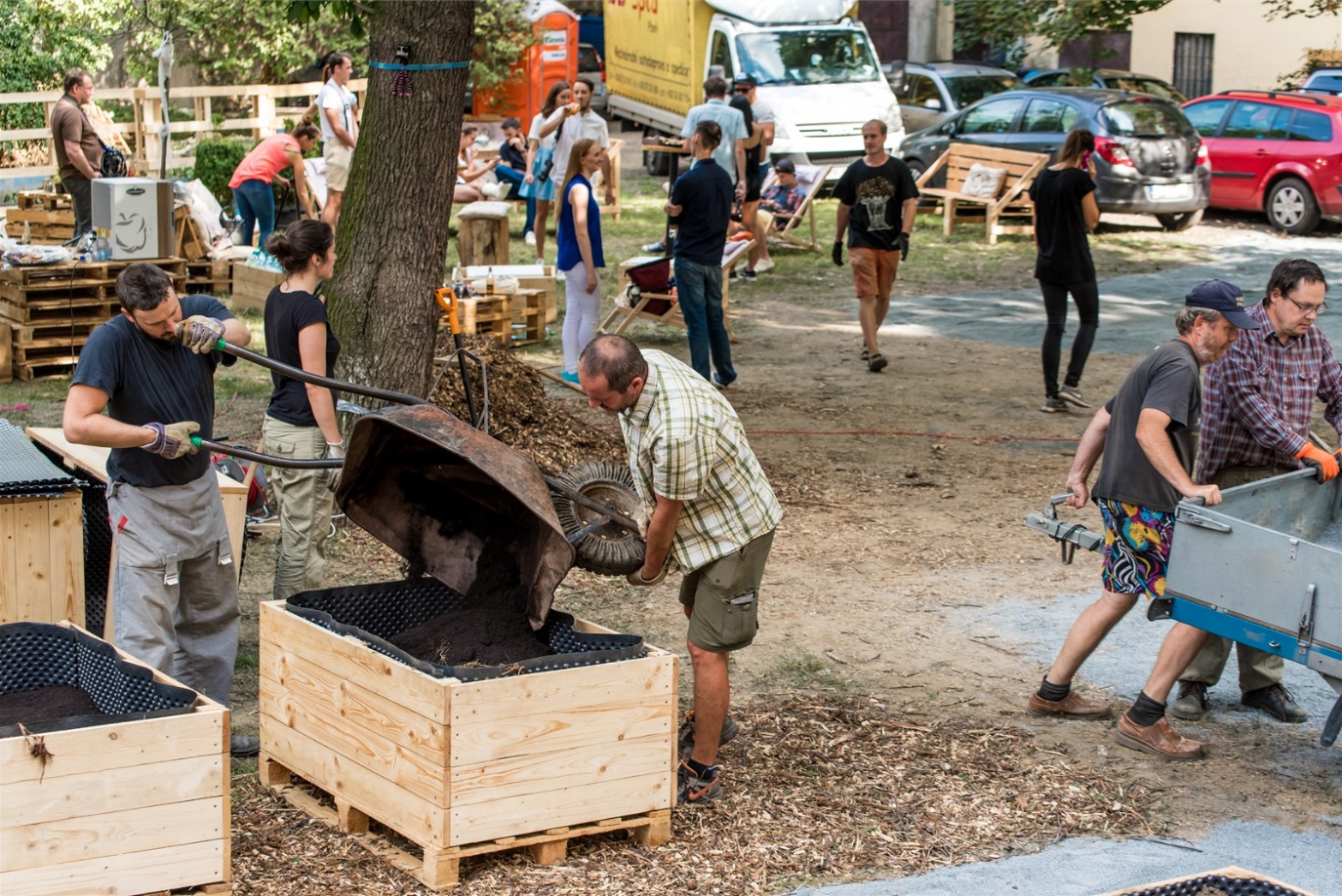 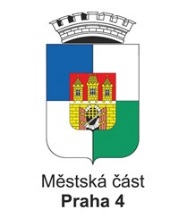 Vnitroblok Pod Lysinami
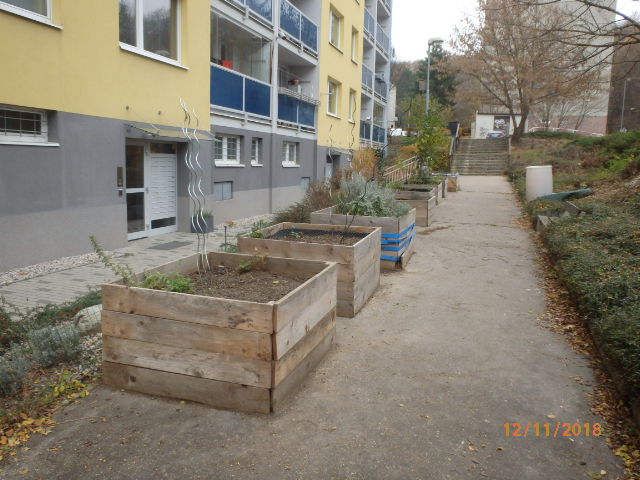 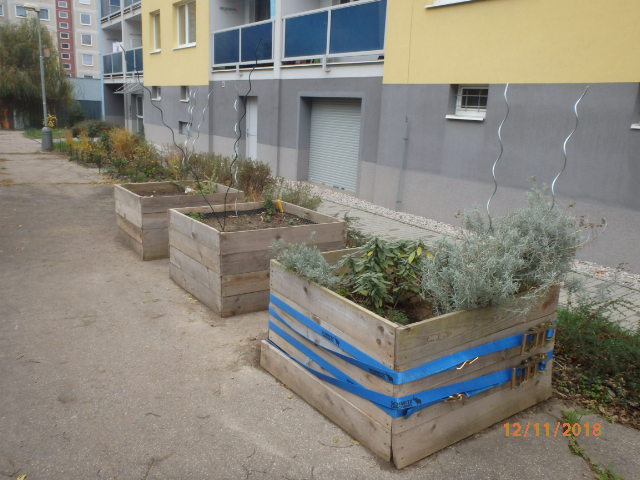 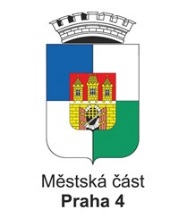 Vnitroblok Rybářská
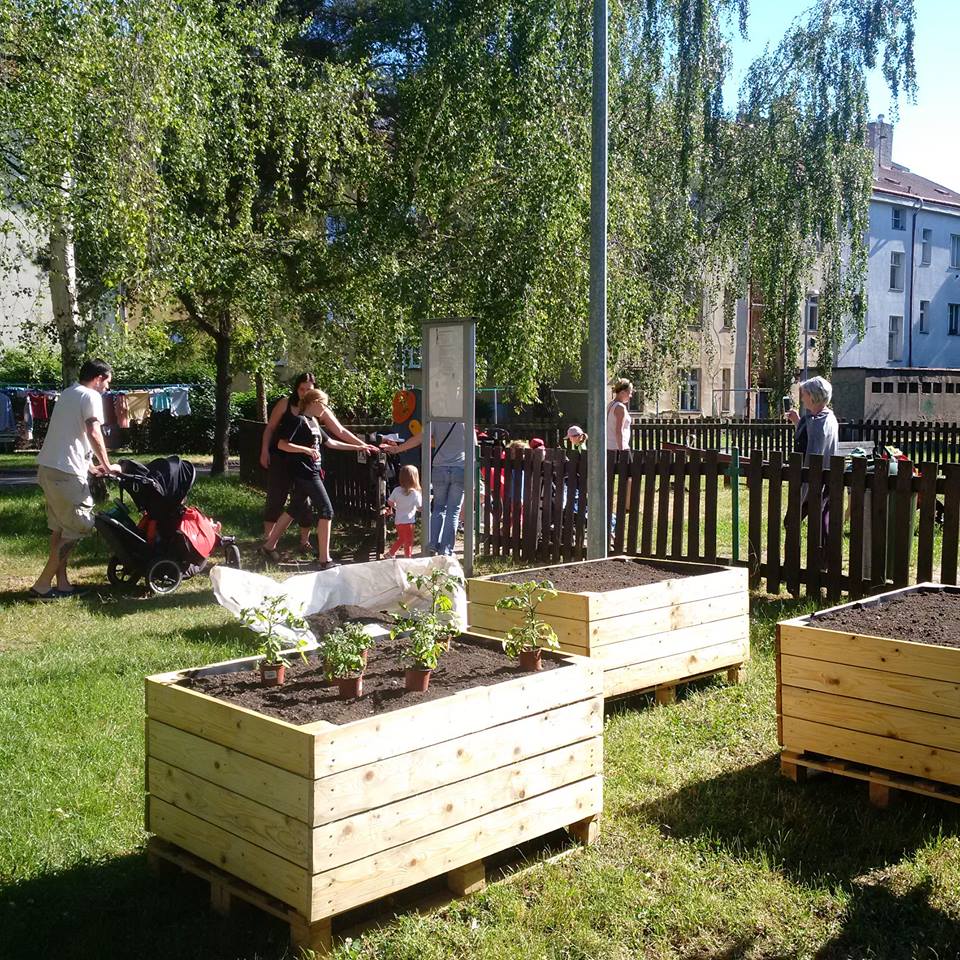 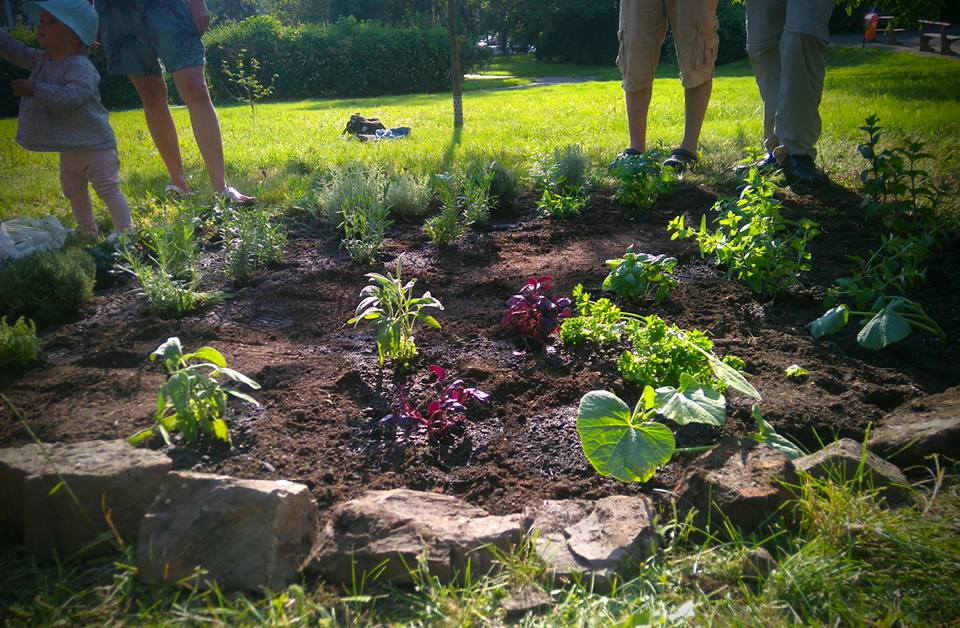 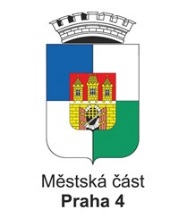 Vnitroblok Matěchova
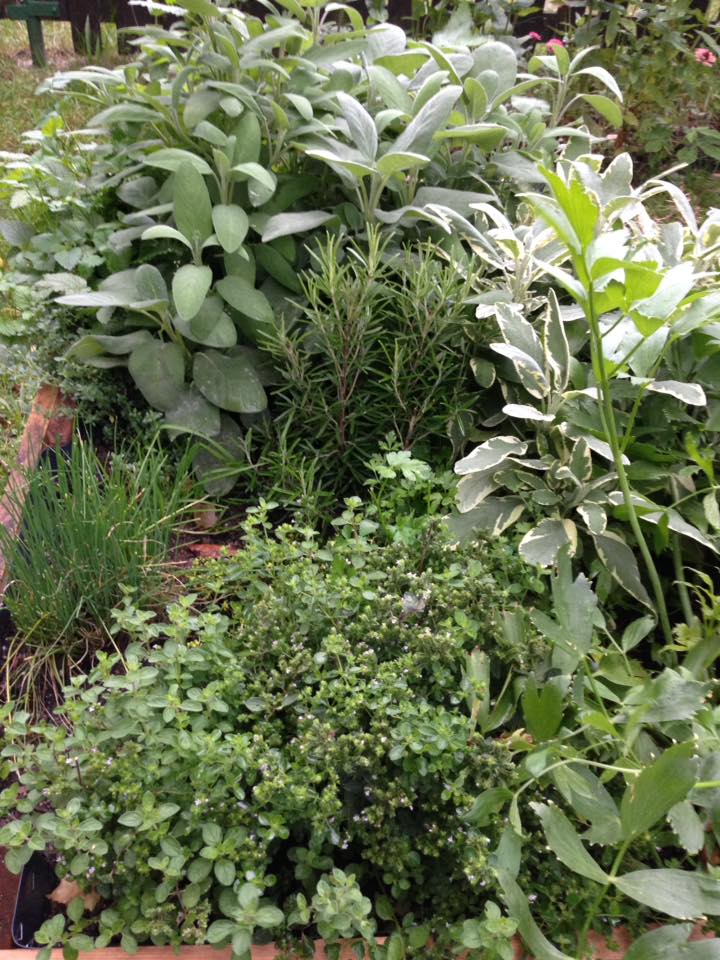 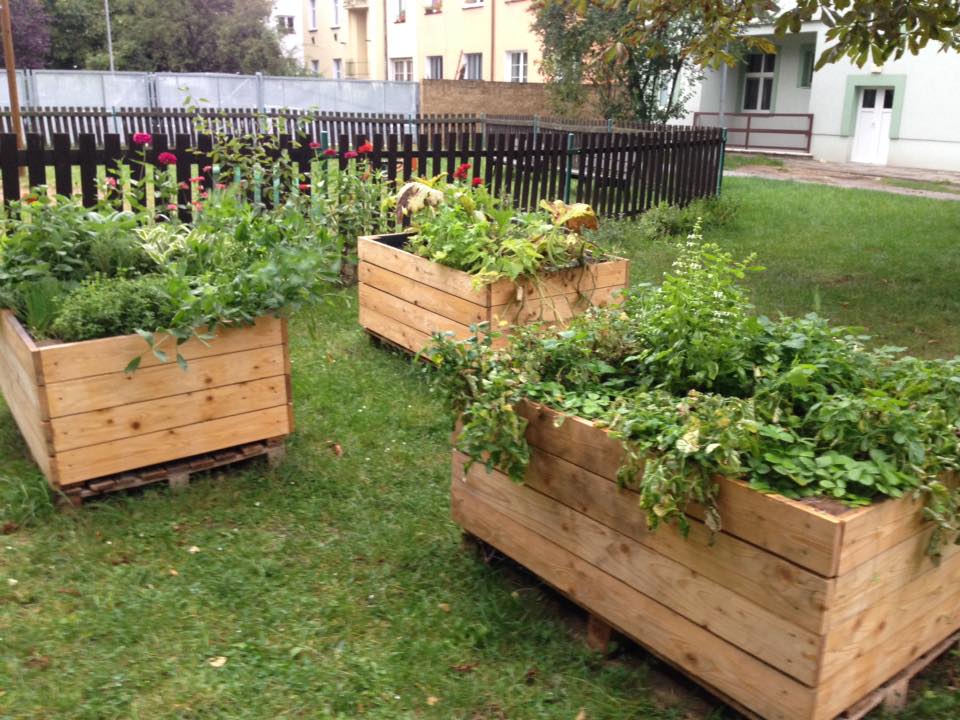 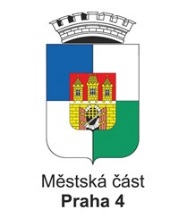 …a další
Komunitní zahrada Viktorinova Vnitroblok domu ulice Viktorinova využíván místním skautským oddílem a místními obyvateli za účelem společného setkávání a relaxace. Na zahrádce se pěstují především bylinky, jedlé keře a okrasné dřeviny. 
Komunitní zahrada RostislavovaNedělený vnitroblok, který sdílí společnou zahradu (více než 100 bytů).Komunitní zahrada VokáčovaPlocha/zahrada před domem.Komunitní zahrada Šípková – DiakonieZahrada obklopená zástavbou rodinných domků.
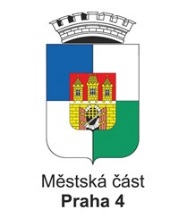 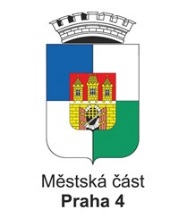